Alfresco Restart RebateCommunication Toolkit for Stakeholders
December 2021
Purpose of this toolkit
The NSW Government's $66 million Alfresco Restart Package will help the hospitality, arts, and music sectors recover from the impacts of COVID-19 restrictions and enjoy a COVID Safe summer. ​
The package includes an Alfresco Restart Rebate of up to $5,000 to the first 5,000 approved eligible small and medium food and beverage businesses to create or expand their alfresco dining areas. ​
This communication toolkit includes newsletter/web copy and social media tiles to help you to communicate about the Alfresco Restart Rebate with your community and networks.
2
Newsletter or website copy
Register now for the $5000 Alfresco Restart Rebate 
The NSW Government is offering a rebate of up to $5000 as part of a $66 million Alfresco Restart Package to help the hospitality, arts and music sectors recover from the impacts of COVID-19 restrictions. 
If you operate an eligible small to medium food and beverage business, you can now register for the Alfresco Restart Rebate to create or expand your alfresco dining areas. The rebate is available to the first 5000 eligible businesses who register through their MyServiceNSW Account on the Service NSW website.  
The rebate can be used for a range of outdoor dining expenses purchased between 14 October 2021 and 30 April 2022, such as decking, fencing, decorative lighting, furniture, umbrellas and mobile bars.​ 
Registered businesses must collect receipts for eligible expenses they incur so they can be lodged as a single claim when the rebate opens in late February 2022.
For more information and to register, visit Service NSW or call 13 77 88.
3
Social tiles
To download, right click on tile and select ‘save as picture’ or click the link below for high 
resolution versions
Click here to download high res images
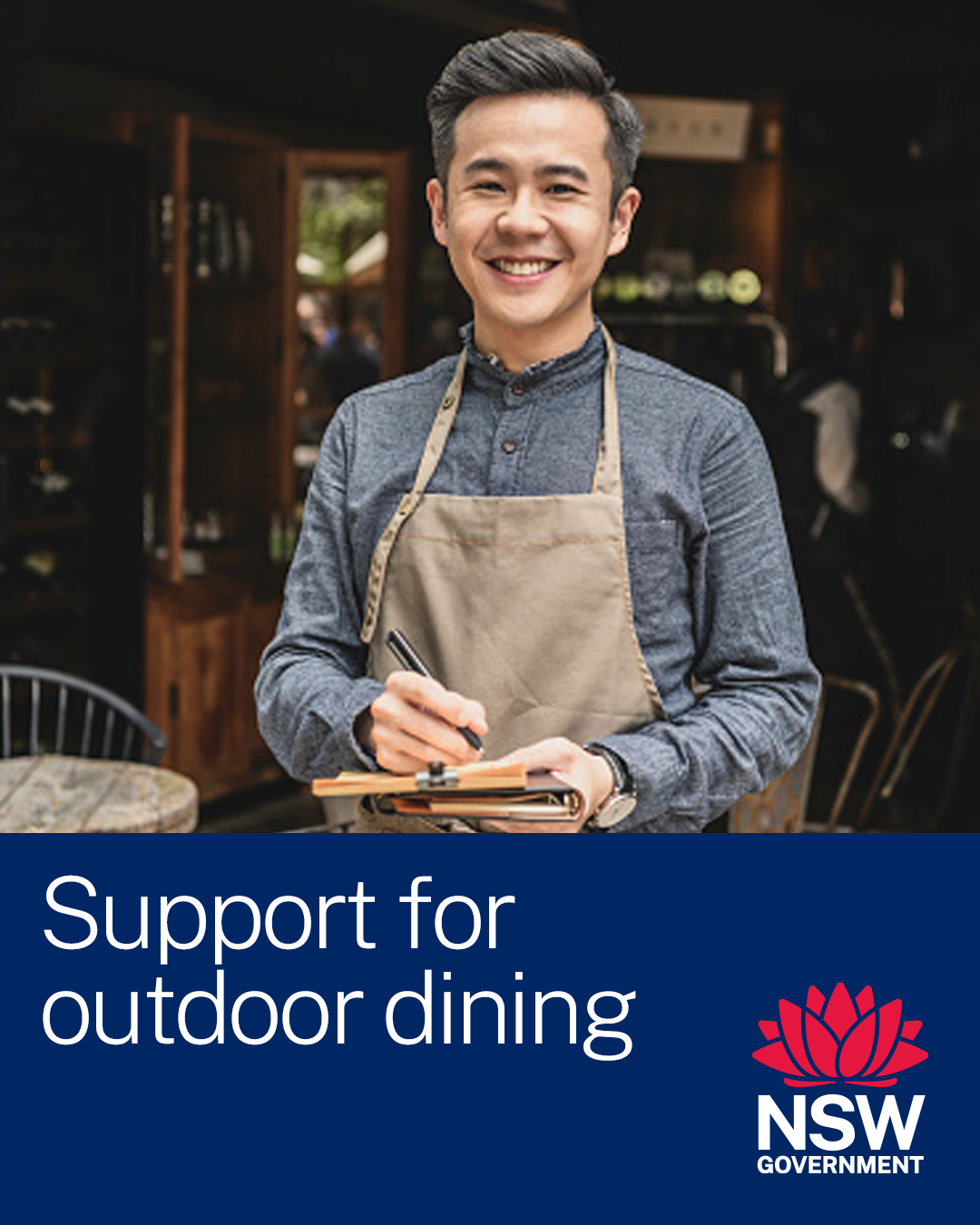 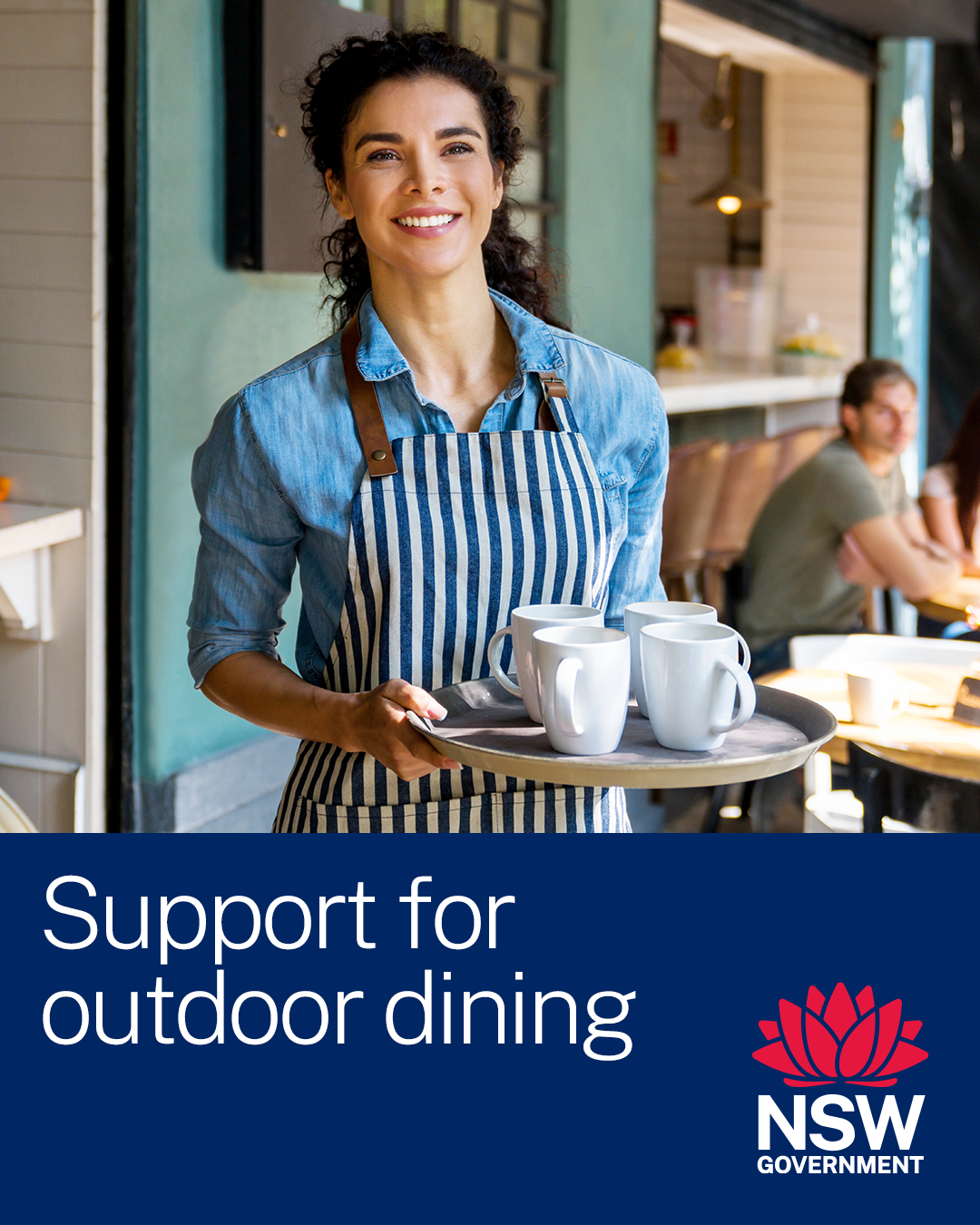 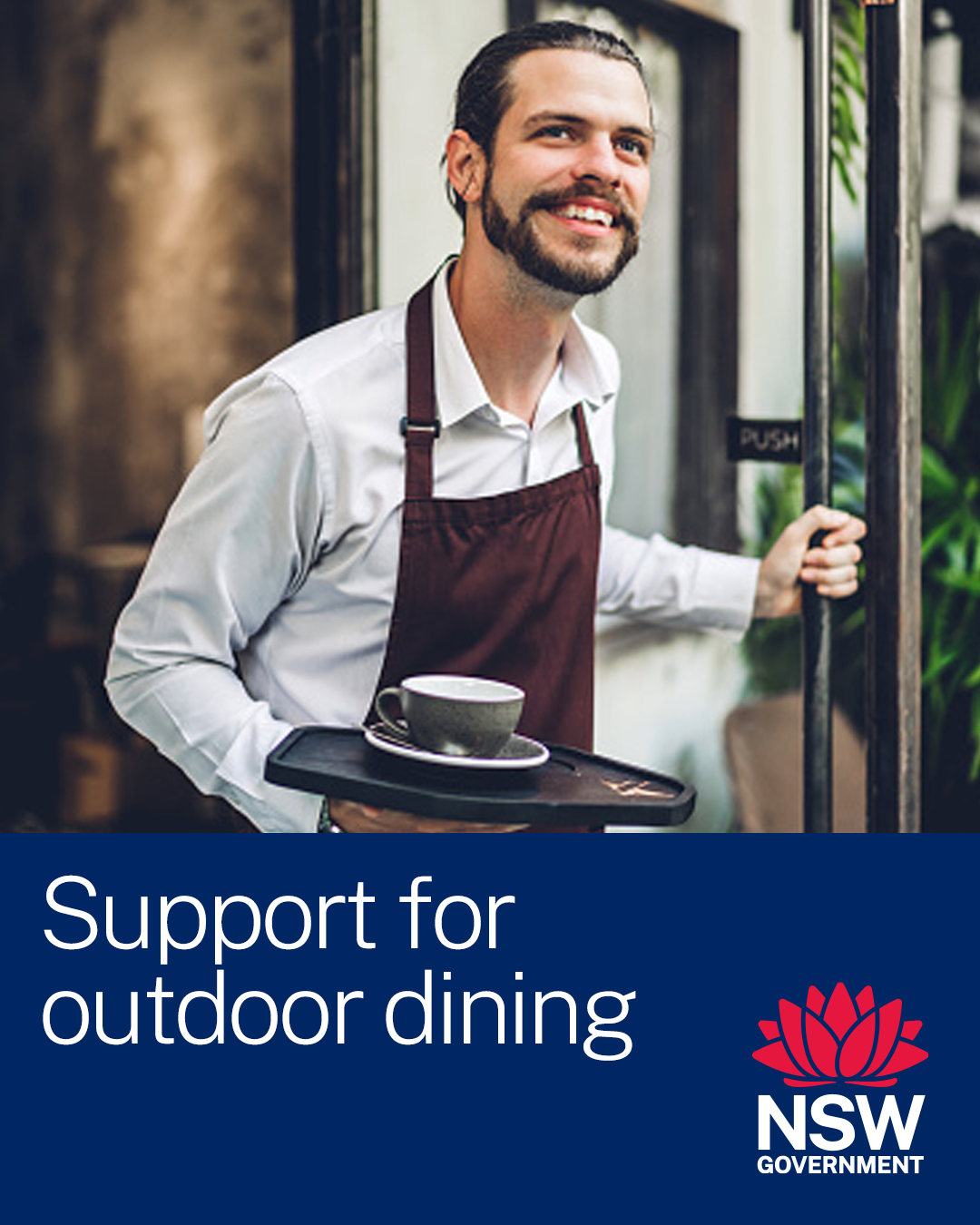 Eligible hospitality businesses can register for a rebate of up to $5000 to establish new outdoor dining settings https://www.service.nsw.gov.au/transaction/alfresco-restart-rebate
Eligible hospitality businesses can register for a rebate of up to $5000 to establish new outdoor dining settings https://www.service.nsw.gov.au/transaction/alfresco-restart-rebate
Eligible hospitality businesses can register for a rebate of up to $5000 to establish new outdoor dining settings https://www.service.nsw.gov.au/transaction/alfresco-restart-rebate